Extrémní nárůst cen

Co dělat?
CENY STAVEBNÍCH MATERIÁLŮ
dramatická změna na trhu stavebních materiálů (až stovky procent, nikoli u všech – aktuálně již spíše energie)

chystané VZ
probíhající VZ
uzavřené smlouvy

! limitace finančními možnostmi zadavatele !
Nárůst cen v roce 2021 (hlavně stavební práce, ale i jiné veřejné zakázky)
1. Metodické doporučení k aktuálnímu růstu cen materiálů, zboží, výrobků a komodit ve veřejných zakázkách
https://portal-vz.cz/metodiky-stanoviska/metodiky-k-zakonu-c-134-2016-sb-o-zadavani-verejnych-zakazek/metodicka-stanoviska/
Téma metodického doporučení
jde o možnost využití výhrady podle § 100 odst. 1 – schopnost zadavatele reagovat na vývoj cen v průběhu plnění VZ
Podmínkou je určení mechanismu „dopředu“, dostatečně jasného, aby byla naplněna podmínka § 100 odst. 1 (podmínky pro tuto změnu a její obsah jednoznačně vymezeny a změna nemění celkovou povahu veřejné zakázky)
Pozor! Výhrada šetří změny podle § 222/4/6
Téma metodického doporučení
Nemusí jít pouze o ČSÚ
Je zcela jedno, o jaké jde zdroje – důležité je, aby to zdroje byly dopředu definované a byl zcela jasný výpočet/vývoj indexu
Mohou to být profesní indexy oborové (nejenom ve stavební výrobě/odvětví)
Např. mediány mezd v oborech – MPSV
Indexy a kurzy trhů komodit (Lond. B. kovů)
Aktuálně – např. RTS, ÚRS aktualizuje ceny v oboru po měsíci
Téma metodického doporučení
„Indexace, inflační doložky“
Index spotřebitelských cen (ČSÚ)
Index cen ve stavebnictví (ČSÚ)
Indexy cen stavebních prací, indexy cen stavebních děl a indexy nákladů stavební výroby - čtvrtletní časové řady - 1. čtvrtletí 2022 | ČSÚ (czso.cz)
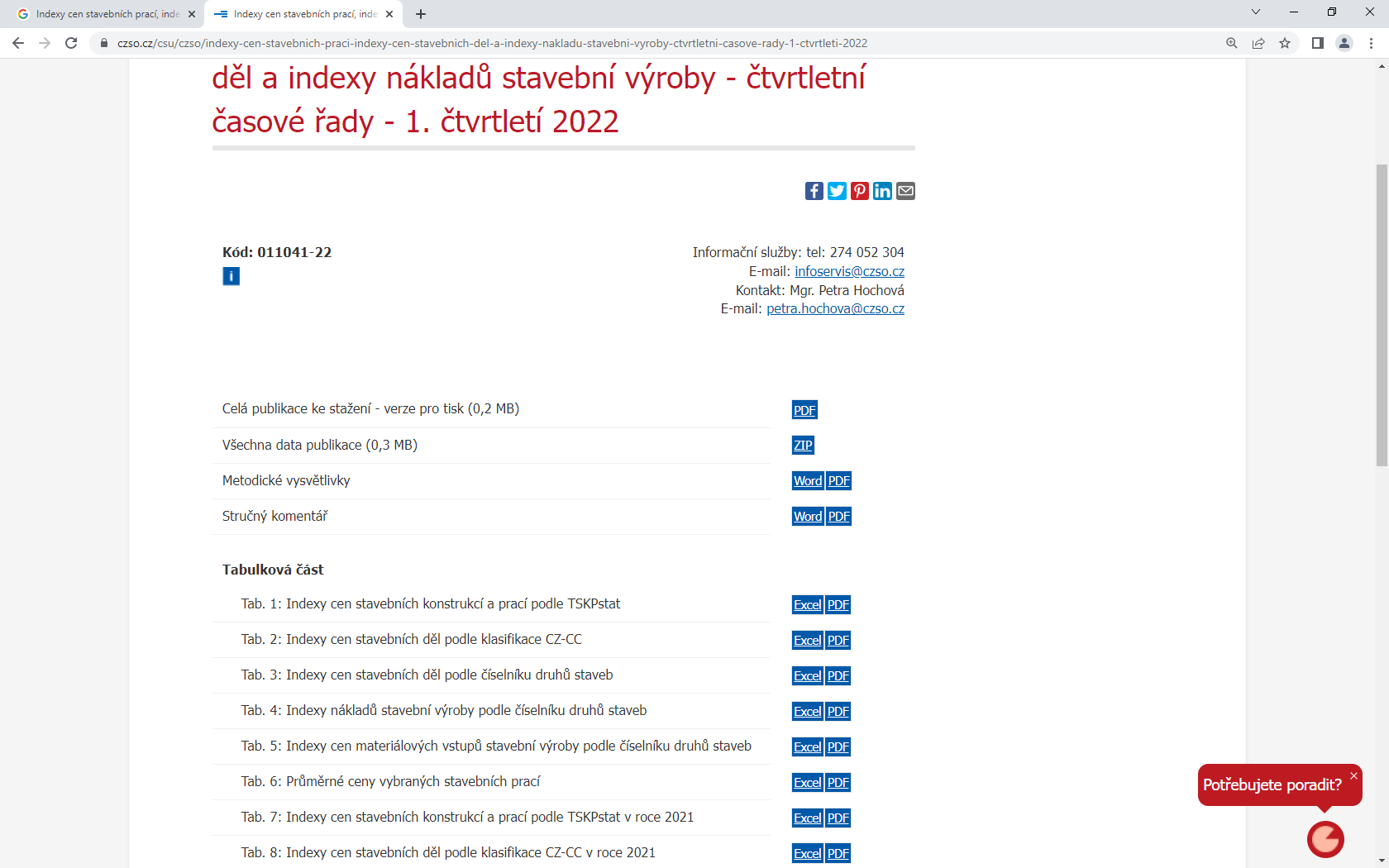 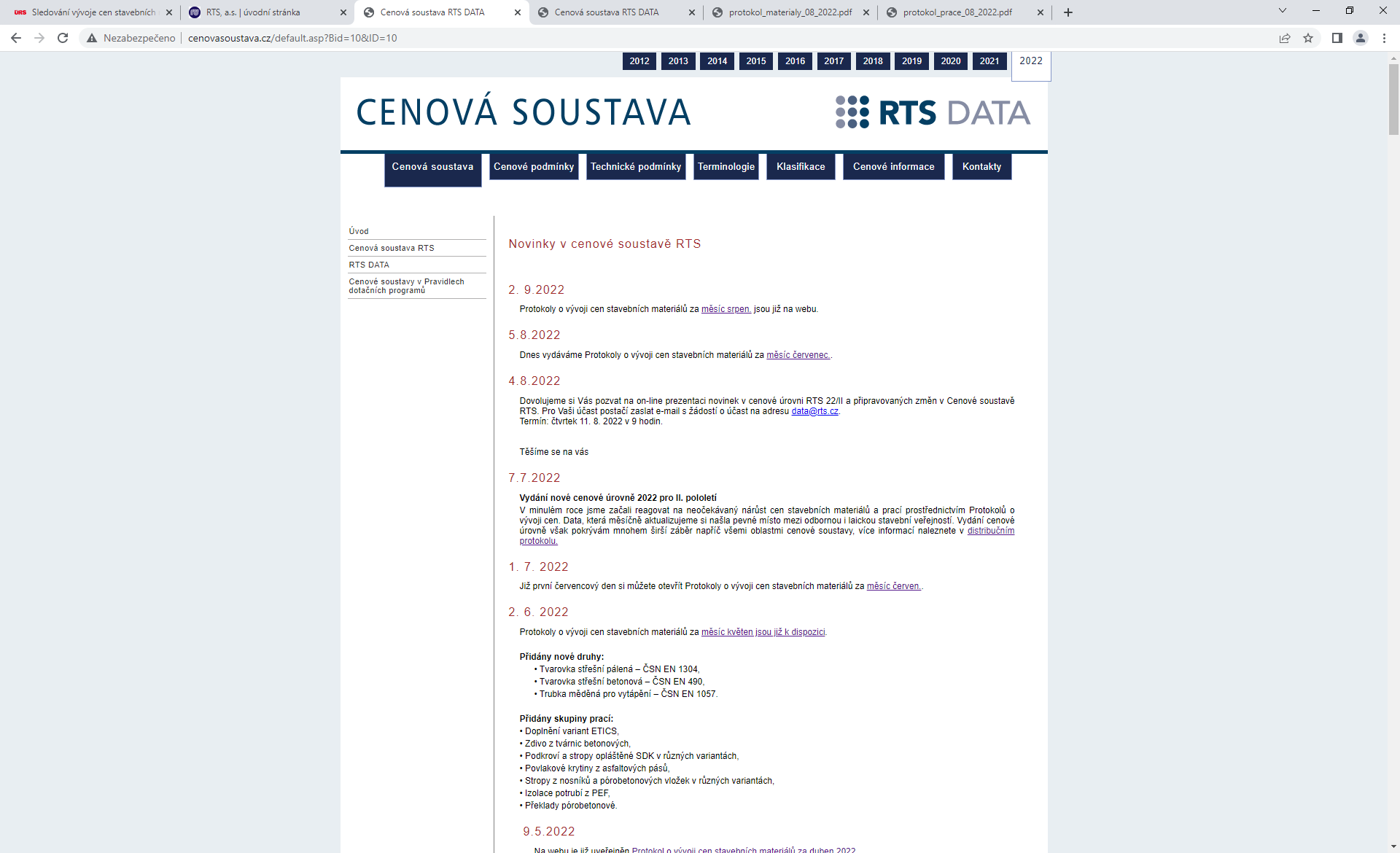 Vzor inflační doložky
Vzorová inflační doložka pro zakázky na stavební práce - Hospodářská komora ČR
MOŽNOSTI INDEXACE
rozhodný okamžik pro výpočet indexu
okamžik, od kterého bude index uplatněn 
	konec lhůty pro podání nabídek, uzavření smlouvy, 
okamžik, rozhodný pro ocenění 
	např. okamžik fakturace konkrétních materiálů, či 	prací
MOŽNOSTI INDEXACE
identifikace položek, které mohou být indexovány
celková cena, resp. na všechny položky tvořící cenu
	indexace podle inflace
jednotlivé položky
	index se bude vztahovat k ceně jednotlivých materiálů. 
	přiřazení jednotlivých položek dostatečně určité -  	položky zahrnující jak cenu materiálu, tak cenu 	práce
MOŽNOSTI INDEXACE
omezení výhrad (oběma směry!)
minimální limit pro aktivaci cenové výhrady
	pouze tehdy, pokud cenový index je vyšší než stanovený 	minimální limit (inflace vyšší než 5 %, či nárůst položky o více 	než 10 %)
maximální limit pro navýšení ceny 
	limitace celkového nárůstu ceny díla či 
	hranice, od které již nebude změna nároková (automatická), ale 	bude podléhat schválení zadavatele.
Nárůst cen v roce 2020/2021
2. Společné stanovisko Ministerstva pro místní rozvoj a Úřadu pro ochranu hospodářské soutěže k problematice nárůstu cen stavebních materiálů
Shrnutí předchozího, změny
https://portal-vz.cz/metodiky-stanoviska/stanoviska/spolecne-stanovisko-ministerstva-pro-mistni-rozvoj-a-uohs/
Změny podle § 222
Stále platí, že změny musí být provedeny v souladu s § 222
Tedy – je možné aplikovat § 222 odst. 4
Ale opět – jde také o výhrady – šetří změny podle       § 222 odst. 4 a 6
Změny podle § 222 odst. 4
Pokud by došlo k pouhému navýšení cen jednotlivých položek, tj. bez toho, aniž by byly současně s navýšením ceny prováděny i nějaké další stavební práce či naopak některé práce by prováděny vůbec nebyly, lze mít za to, že je současně naplněna i další zákonná podmínka uvedená v § 222 odst. 4 ZZVZ, a sice, že nedochází ke změně celkové povahy veřejné zakázky.
Změny podle § 222 odst. 4
limity se přitom vztahují k celkové ceně veřejné zakázky, nikoli k ceně jednotlivých položek, u nichž může nárůst jejich ceny 15% hranici překročit.
Podle § 222 odst. 4 ZZVZ však není možno provádět takové změny závazku ze smlouvy, které by spolu s pouhým navýšením ceny či samy o sobě spočívaly jen v prodloužení termínu dokončení stavby či změně jiných smluvně závazných termínů ve prospěch dodavatele.
Jestliže v plnění veřejné zakázky nelze pokračovat, aniž by byla porušena pravidla v § 222 ZZVZ, může zadavatel smlouvu vypovědět nebo od ní odstoupit podle § 223 odst. 1 ZZVZ. Jinými slovy, zadavatel může smlouvu na veřejnou zakázku vypovědět nebo od ní odstoupit až v případě, kdy by k dosažení účelu veřejné zakázky nevedly ani změny závazku ze smlouvy, které jsou umožněny v § 222 ZZVZ
Tak dodavatel může vypovědět smlouvu
Doplněné stanovisko
Změny podle § 222 odst. 6
Konkrétní odkazy, konkrétní postupy
Změny podle § 222 odst. 6
Změny podle § 222 odst. 6 nejsou ani zakázány, ani vyloučeny
Jejich obhajoba však bude (aktuálně u nových smluv) velmi velmi obtížná – bude se posuzovat individuálně – koneckonců jako vždy
Ale – pokud zadavatel dlouhodobě zadával (třeba 10 let po sobě) bez problémů s inflací a bude schopen toto prokázat, proč vlastně ne?
Bezpochyby výhrada podle § 100 odst. 1 je mnohem bezpečnější než riziková obhajoba změny podle § 222 odst. 6
Informace k aktuální situaci odchodů ukrajinských pracovníků z realizace veřejných zakázek a dopadu na změny smluv
S ohledem na skutečnost, že jde o celospolečenský problém, kdy dochází k masivnímu odlivu pracovníků na trhu, tak nedostatek kapacit dopadá na všechny dodavatele na trhu, kteří zaměstnávají pracovníky z Ukrajiny.

Aktuální dynamický vývoj situace na Ukrajině nemohli zadavatelé a dodavatelé odpovědně předvídat. Mohou tak být naplněny podmínky pro změnu závazku podle § 222 odst. 6. Zadavatel tak může po prověření konkrétních okolností plnění smlouvy na veřejnou zakázku přistoupit ke  změně závazku prodloužením harmonogramu veřejné zakázky, pokud jsou zároveň dodrženy další podmínky, uvedené v § 222 odst. 6 písm. b) a c).
Zároveň by zadavatel při projednání a případném provedení změny měl:
připustit pouze takovou změnu závazku, která přímo vyplývá z ukončení činnosti ukrajinských pracovníků a je přiměřená počtu odcházejících pracovníků, charakteru a rozsahu jejich činností (přiměřené prodloužení harmonogramu veřejné zakázky, navyšování ceny pouze v důsledku odchodu pracovníků – pokud se navyšuje cena, tak pouze skutečně o ty práce a náklady, které vznikly a bylo nezbytné takové práce provést v přímé souvislosti s odchodem pracovníků – např. zakonzervování stavby, hlídání stavby atp.)
Doporučení:
vyžadovat od dodavatelů doložení, jaký konkrétní dopad má odchod pracovníků na harmonogram realizace veřejné zakázky (počty pracovníků, druhy činností, konkrétní práce, které jsou změnu dotčeny, zdokumentování změny)
vyžadovat odborné vyjádření/posouzení dodavatele ve vztahu mezi činnostmi odcházejících pracovníků a plánovanými činnostmi na veřejné zakázce a jejich dopad na harmonogram veřejné zakázky, včetně návrhu změny a nového harmonogramu
zkontrolovat/ověřit, zda informace a podklady od dodavatele k požadované změně odpovídají skutečnosti (ze stavebních deníků, z dokumentace dodavatele, ze smluv a pracovních podkladů dodavatele, ověření, že pracovníci byli skutečně zaměstnanci dodavatele, případně jeho poddodavatele a pracovali na veřejné zakázce atp.)
Informace ke změnám smluv s ohledem na situaci na Ukrajině
Ustanovení § 222 odst. 6 má obecnou povahu a jeho použití je možné v jakékoliv situaci, která odpovídá podmínkám v něm uvedeným (včetně složité situace na Ukrajině – obecně na trhu). 
Zadavatel tedy při každé změně závazku zkoumá, zda změna (včetně možností dalších změn podle jednotlivých ustanovení § 222) odpovídá podmínkám v § 222 odst. 6. 
Není ale možné použít obrácený postup – tedy bez jakéhokoliv zkoumání změny říci, že povaha a okolnosti změny (tedy nějaká konkrétní složitá situace, včetně situace na Ukrajině) vždy automaticky odpovídají podmínkám pro změnu závazku podle § 222 odst. 6.
A další změny? A co § 222 odst. 6 ?
Zákon požaduje naplnění podmínek, nikoliv dokladování, odůvodňování – to je na zadavateli, pokud je toho třeba
Dokladování – nikde není stanoveno, jak a čím bude zadavatel obhajovat změny – princip posuzování změn se nijak nemění
Pozor na vztahy poddodavatelské/trh - § 106?
Souhrn
Všechna stanoviska doporučení na adrese:
https://portal-vz.cz/metodiky-stanoviska/metodiky-k-zakonu-c-134-2016-sb-o-zadavani-verejnych-zakazek/metodicka-stanoviska/ 

Školení – školíme každý měsíc
V případě zájmu – lze provést spec. školení pro kraje
https://portal-vz.cz/info-forum-vzdelavani/skoleni/ 

Stanoviska/doporučení projednána s ŘO
Nové programovací období – většina programů bude umět proplatit, pokud bude výhrada (rezerva) zahrnuta v projektu
Děkuji za pozornost